请输入您的标题
——这里建议副标
课程目标
课程目录
***********
***********
***********
子目录页
正文内页
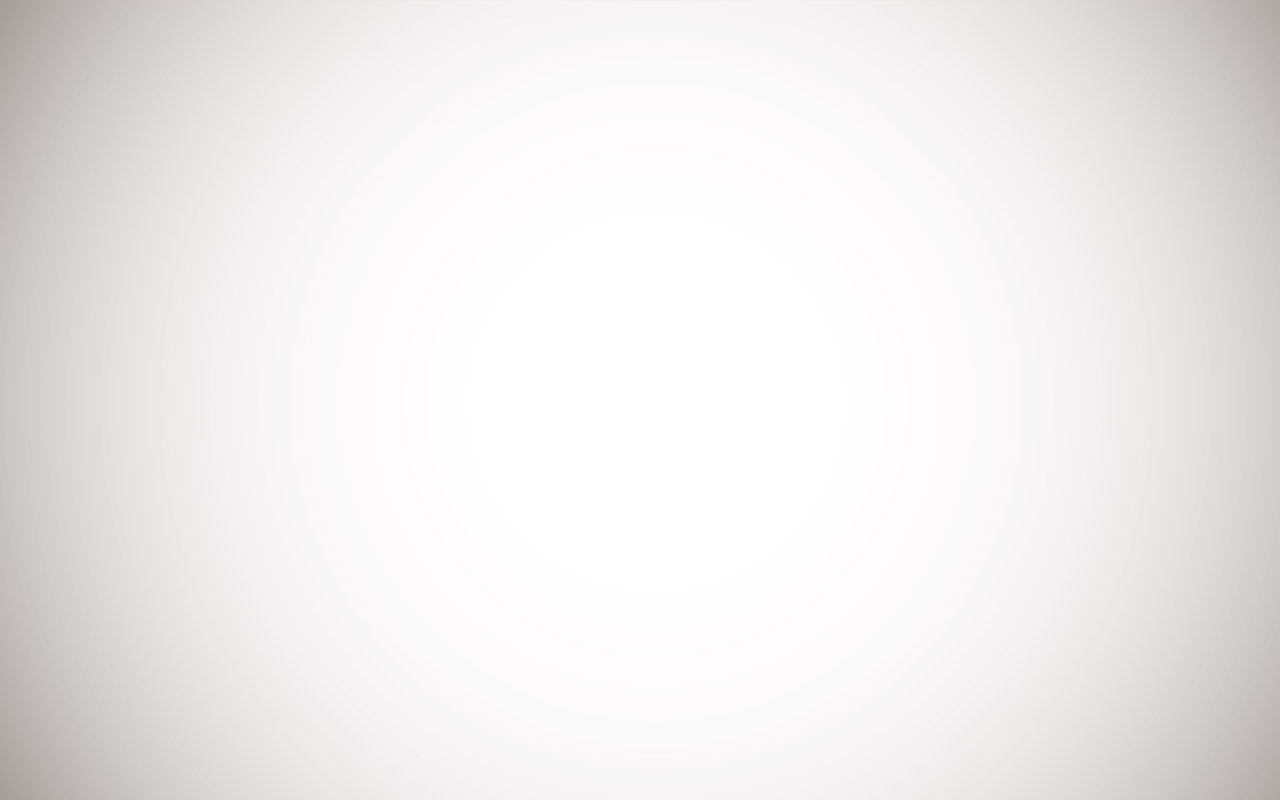 THANKS